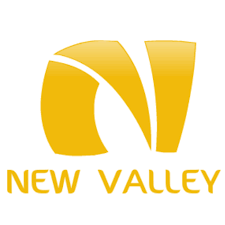 Maths: 
As mathematicians we will be: 
Recognising and ordering numbers to 100 (place value).  
Developing our knowledge and skills in addition and subtraction. 
Recognising coins and notes and using money in word problems.
English:
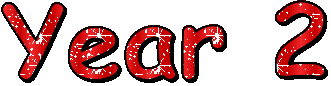 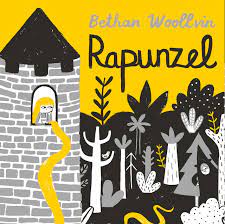 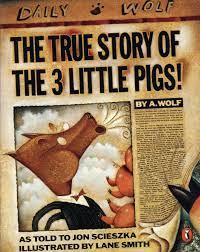 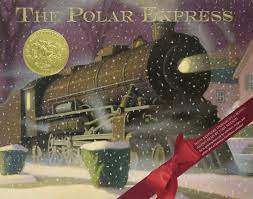 Miss Simpson and Miss Carrier
Autumn Term 2021
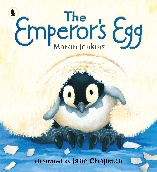 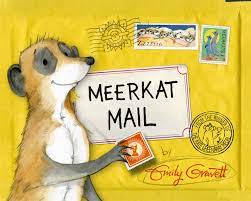 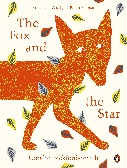 History / Geography: 
In history we will be: 
Learning about The Great Fire of London and how events have impacted our lives today. 

In Geography we will be:
Exploring continents and oceans in more detail and making comparisons and contrasts.
Using maps and atlases.
Science / Design and Technology : 
As scientists we will be:
Learning about the basic needs of humans and animals. 
Looking at the similarities and differences between humans and animals. 
Learning about lifecycles of different animals. 

In DT we will be learning about different types of food and where it comes from.
Reading:  
As a school we use the phonics scheme Read Write Inc. 
We will be following our ‘VIPERS’ approach for reading. focusing on different elements that will help children become confident readers. 
These will be daily lesson and they usually focus on the book the we are reading in English.
Outdoor learning: 
Every week we will be having ‘Woodland Wednesday’ activities.
Children should come to school wearing full school uniform, but please ensure that your child is wearing long trousers and has a warm coat . They will need sensible shoes to change into.
Art: 
In Art we will be thinking about patterns and landscapes. We will be looking at Van Gogh and his paintings.
PE: 
In PE we will be: 
Developing our fundamental movement skills (stability, object manipulation and agility)
Practising multi-skills with a specialist sports coach.
Children should come to school wearing a New Valley PE kit on Tuesday and Wednesday.
Wellbeing & PSHE:
In PSHE and wellbeing we will be:
Thinking about what makes a good friend. 
Recapping on our school values.
Computing:
We will be looking at internet safety and how to log in and save work. We are going to focus mainly on using PowerPoint.
Music:  
In music we will be:
Learning about carnival and samba music and culture.
RE:
We will be learning about Judaism and Christianity. We will explore and compare different festivals.